ESTABLISHMENT OF RESERVE POLICY

May 22, 2025
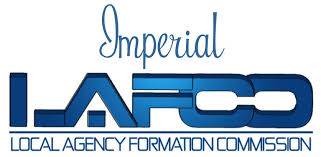 Tyler salcido, executive officer
PURPOSE
Seek direction on creating a written Reserve Policy
Include:
Assigned Emergency Reserves
Minimum Unassigned Reserve Threshold
Provide policy scenarios for consideration
2
BACKGROUND
Assigned Emergency Reserves:
Litigation Reserve: $40,000
Catastrophic Building Damage: $460,000
Unassigned Reserves projected at $76,793 to $88,642
FY 2025-2026 Budgeted Expenses: $886,419
No adopted minimum reserve policy currently exists
3
PROPOSED POLICY FRAMEWORK
Codify Assigned Emergency Reserves in written policy
Establish minimum unassigned reserve level:
Percentage of annual expenses
Flat dollar target
4
OPTION A:  % of ANNUAL EXPENSES
A-1: 5% = $44,321
A-2: 8% = $70,914
A-3: 10% = $88,642

Pros: Scales with budget, aligns with best practices
Cons: May be harder to fund during lean years
5
OPTION B: FLAT DOLLAR TARGET
B-1: $50,000
B-2: $75,000
B-3: $100,000

Pros: Simple and clear
Cons: May not scale with growth
6
EXECUTIVE OFFICER RECOMMENDATION
Select preferred method for unassigned reserves
Codify $500,000 Assigned Reserves with limited use
Incorporate reserve review into annual budget process
7
NEXT STEPS
Based on Commission direction:
Draft formal Reserve Policy
Return for Commission adoption at future meeting
8
Questions or Comments
9